人民教育出版社 八年级 | 下册
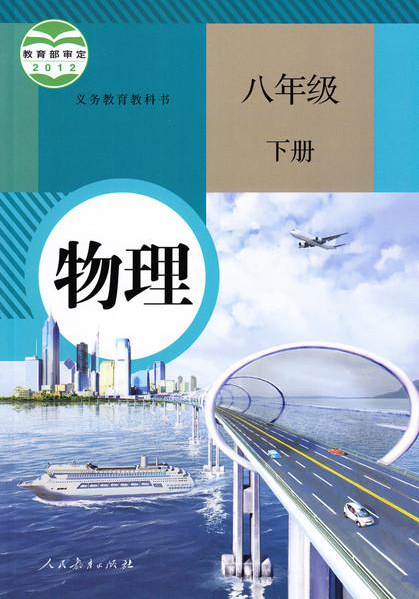 第十一章
第一节
功
因素一
因素二
物体在力的方向上运动了一段距离
讲授新知识
有力作用在物体上
力
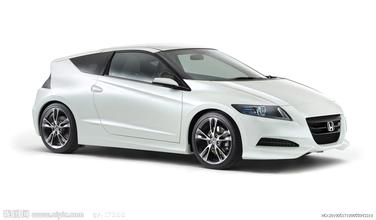 做功的必
要因素
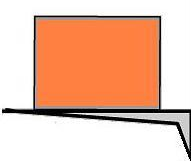 力的方向
距离
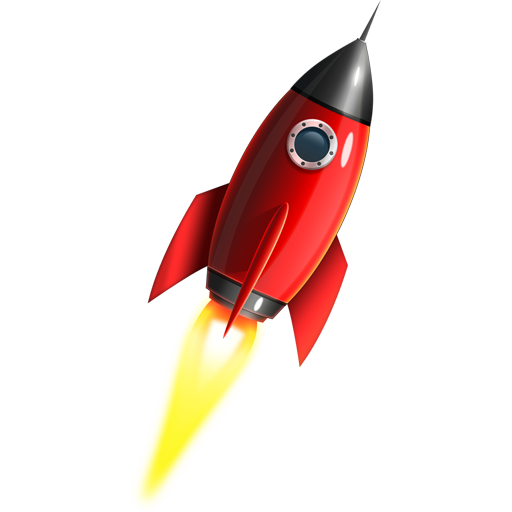 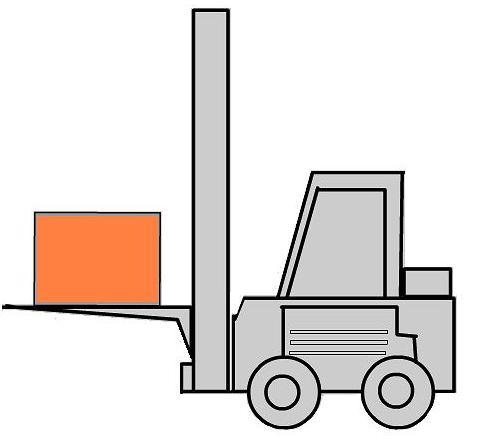 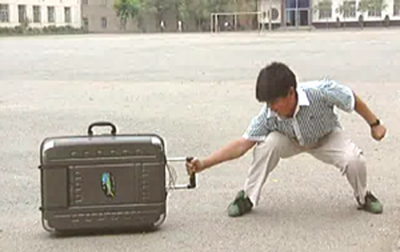 劳而无功
F
F
不做功的三种情况
有力但无距离
第一种
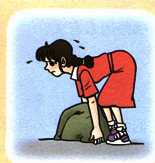 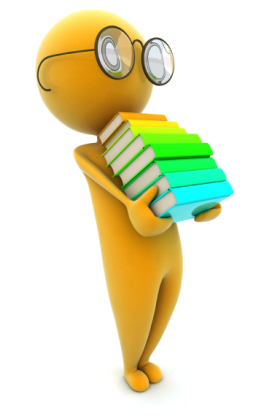 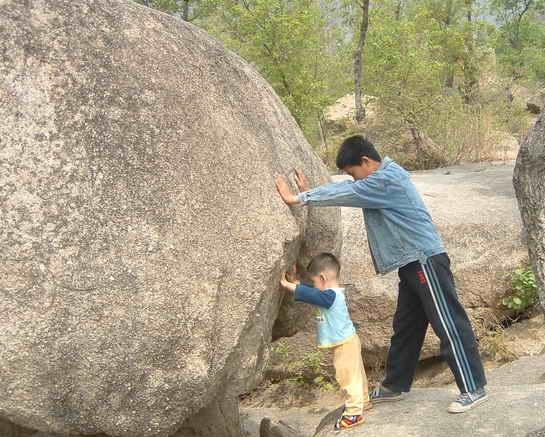 推不动     抱着不动
有距离但无力
第二种
小球在光滑的水平面上滚动时，有没有力对它做功？
不劳无功
力和距离垂直
第三种
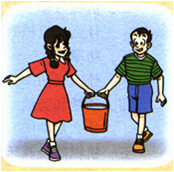 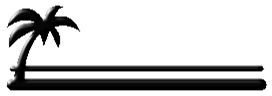 判断
巩固运用
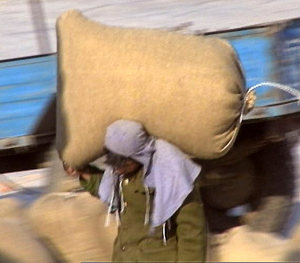 1、搬运工在平地上行走，他对货物向上的支持力对货物做功吗？
2、此人扛着货物上楼，他对货物向上的支持力对货物做功吗？
3.举重运动员将杠铃举起后，静止在空中５秒钟，这时手对杠铃做功了吗？
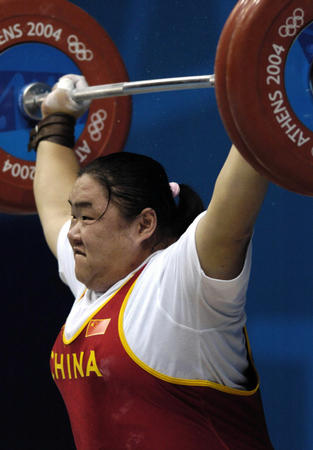 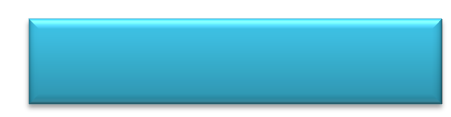 议一议
（3）用脚踢出足球，球在地面上滚动，滚动过程中，人对球做功了吗？
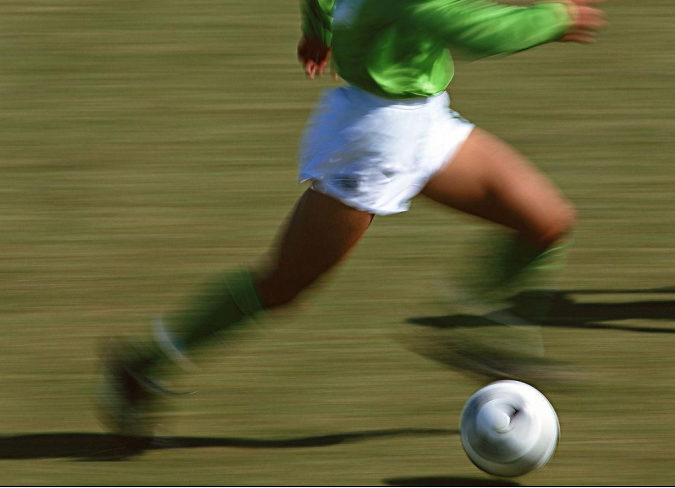 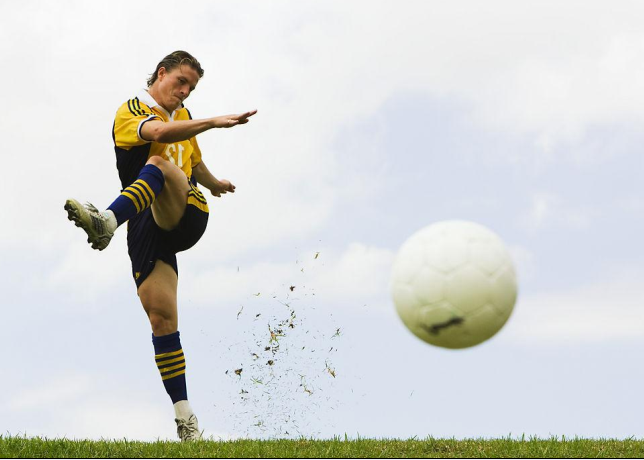 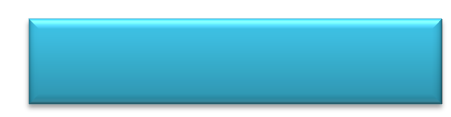 分 析
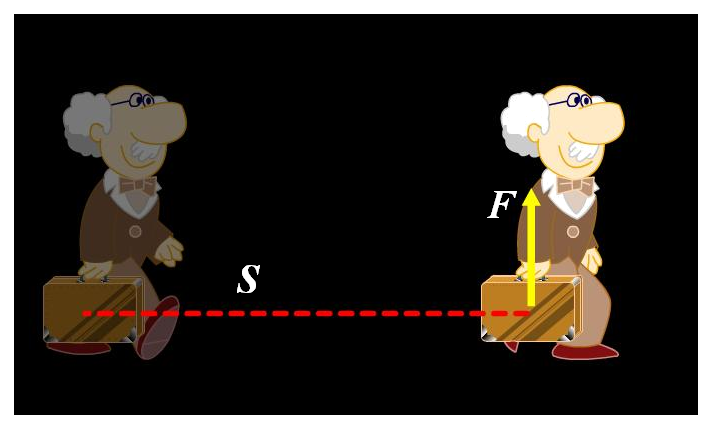 提箱子在水平路上走
F≠ 0
s≠ 0
没有做功（劳而无功）
力的方向与运动方向垂直
s
s
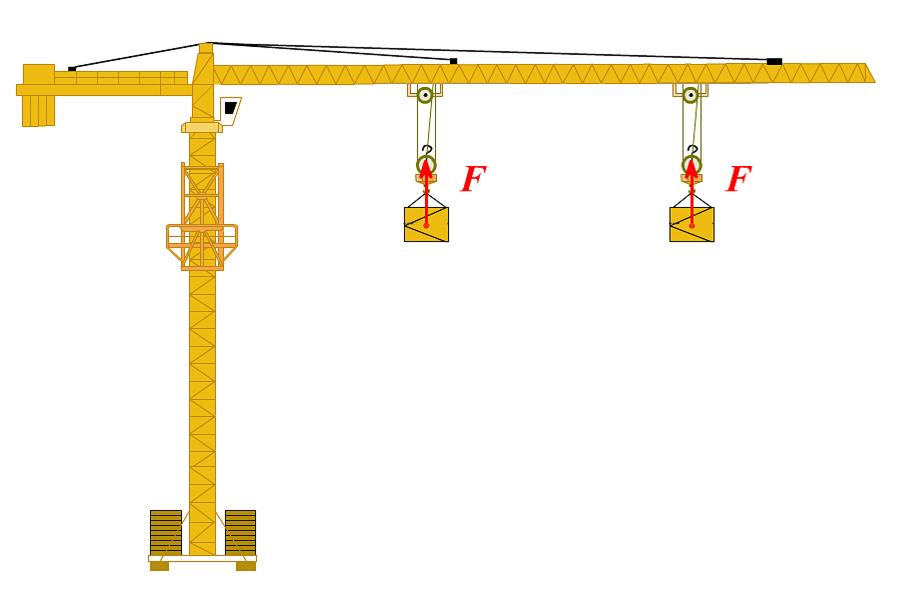 不做功
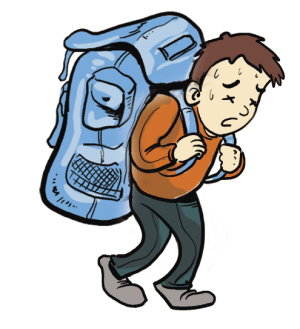 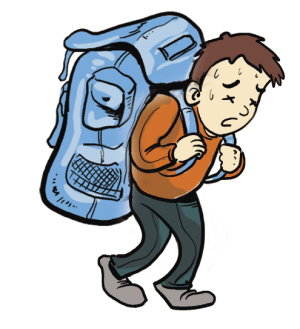 s
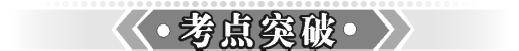 B
1.在下图的四种情境中，人对物体做功的是（    ）
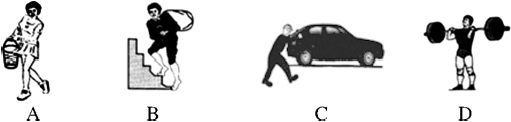 A．提着水桶在水平地面上匀速前进
	B．扛着米袋慢慢爬上楼梯
	C．用力推汽车，汽车不动
	D．举着杠铃原地不动
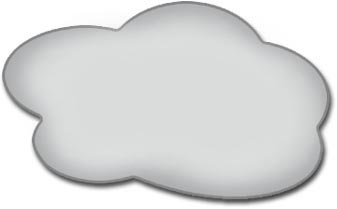 思维点拨：判断物体是否做功，关键是看物体在力的方向上有没有移动距离．
公  式
二、功的计算
1．功=力×物体在力的方向上通过的距离
通用公式   W = Fs
竖直方向   W=Gh
克服摩擦   W=F摩 s
二、功的计算
2．功的单位：焦耳
W = Fs
即：1 J＝1 N · m
牛（N）
米 （m）
焦耳（J）
物理意义：物体受到1 N的力，并且物体在力的方向上通过1 m的距离，这个力所做的功为1 J。
F阻
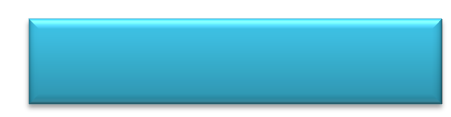 F支
Ｆ
想想议议
Ｇ
用力F拉着水平桌面上的小车前进，哪个力做了功？
W=Fs          W=F摩s
F 对小车做了功   ； 小车克服阻力做了功
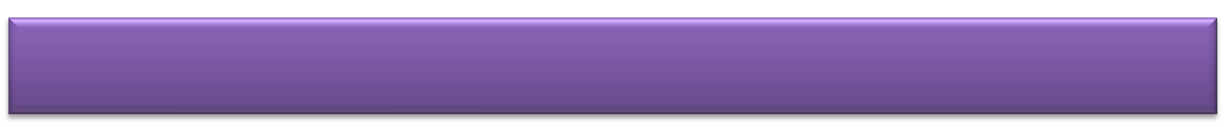 F
叉车举高货物，哪个力做了功？
s
W=Fs          W=Gs
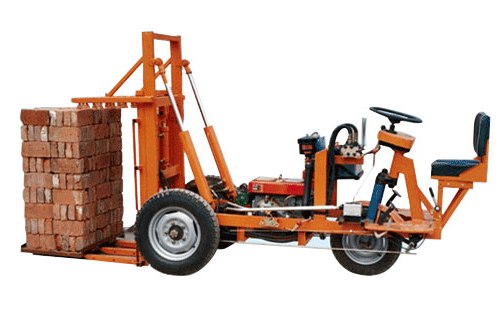 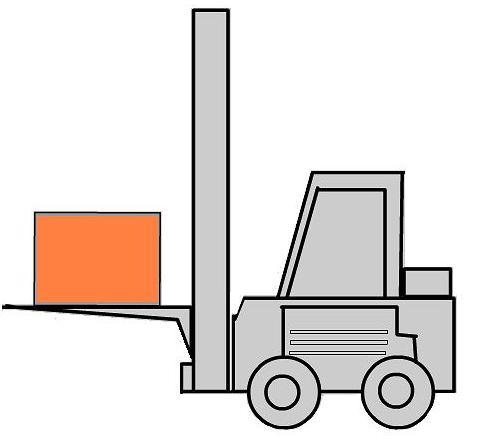 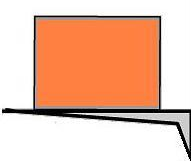 支持力对物体做了功；   物体克服重力做了功
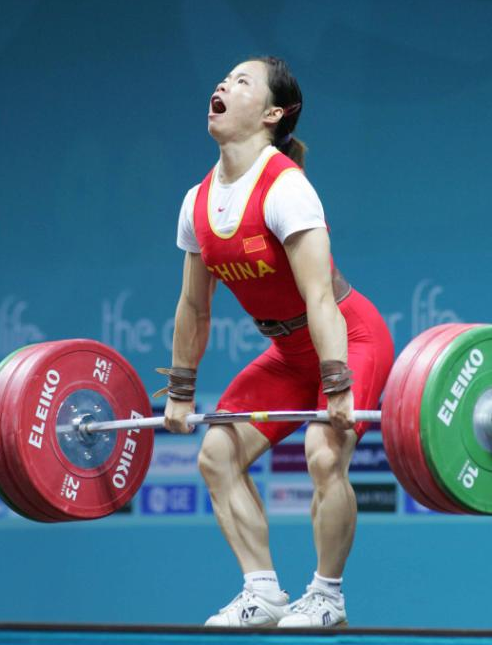 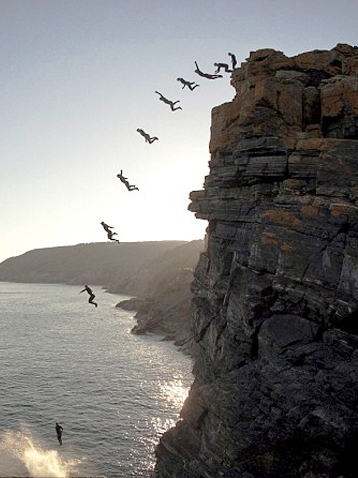 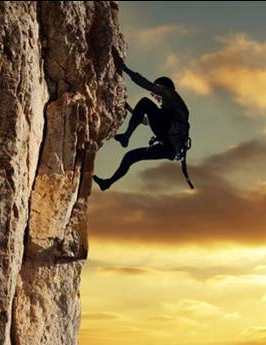 沿着斜面匀速向上的物体，画出受力示意图。哪些力对物体做了功？物体克服哪些力做了功？
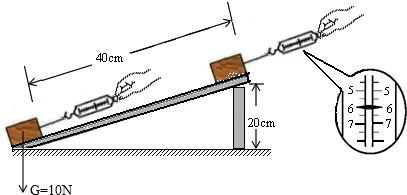 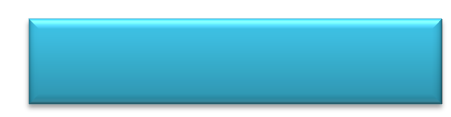 50 N
10 m
练一练
100 N
例1　在平地上，用50 N的水平推力推动重100 N的箱子，前进了10 m，推箱子的小朋友做了多少功？如果把这个箱子匀速举高1.5 m，他做了多少功？
解：W1＝ Fs ＝50 N×10 m＝500 J
例2　某足球运动员在水平方向用25 N的力，将10 N的球沿水平地面踢出，踢出后球在地面上滚了30 m才停下来。在球滚动过程中，脚对球所做的功为（      ）。
       A．750 J                          B．300 J    
       C．450 J                          D．0
D
例3　起重机将2×104 kg的货物匀速从地上吊起3 m高后，又在水平方向上匀速移动5 m，求起重机做了多少功？
解：由于物体匀速上升，F=G 
　W＝Fs＝Gh＝mgh
　　＝2×104 kg×10 N/kg×3 m＝6×105 J
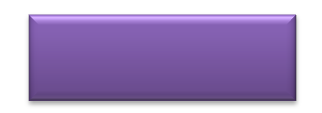 本课小结
功如何计算？
物理上的“功”指什么？
怎样判断力对物体做功了？
功的单位是什么？